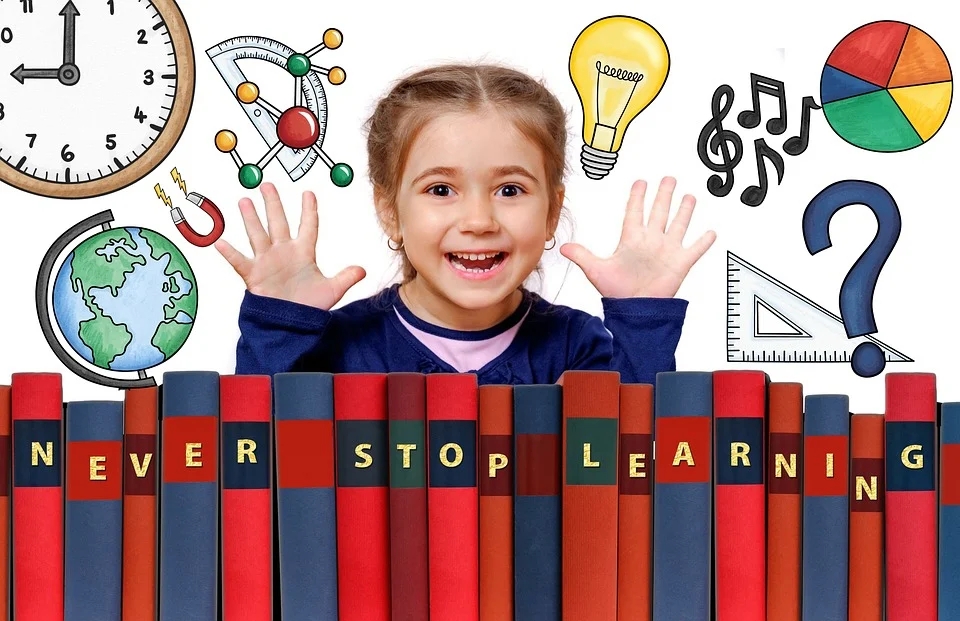 人教版小学数学五年级上册
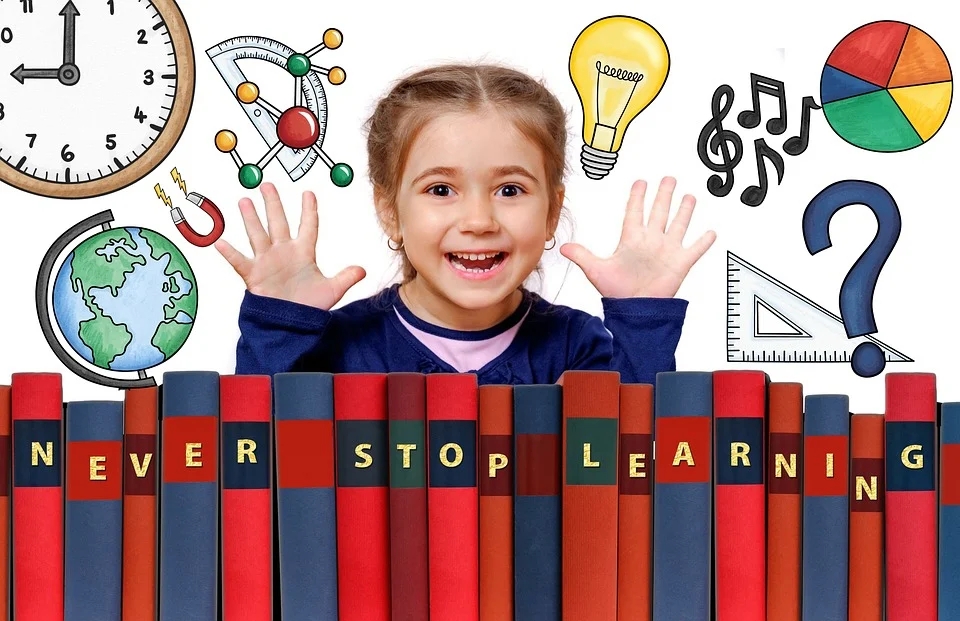 4.2.2 可能性的大小
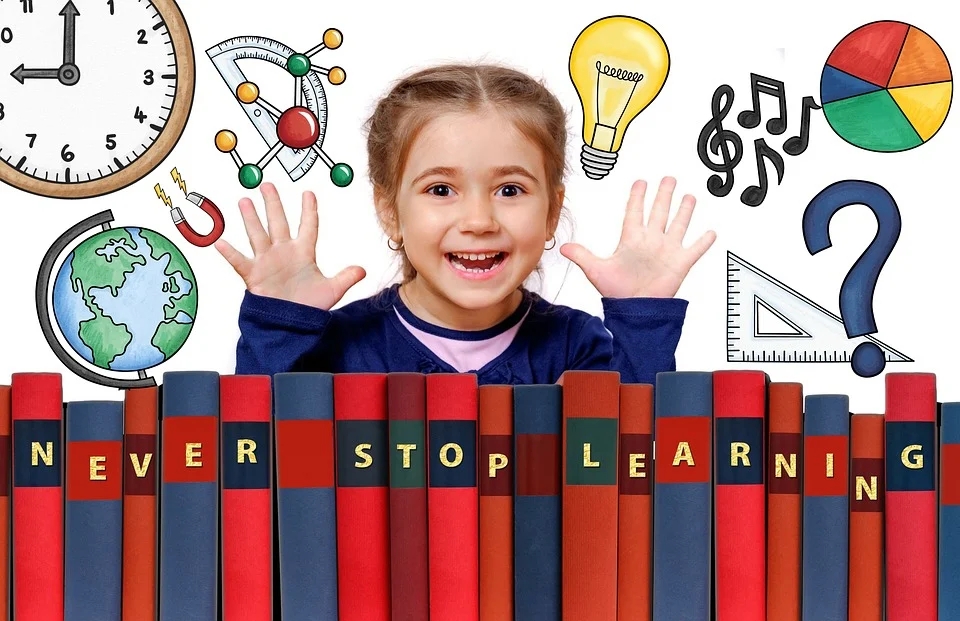 MENTAL HEALTH COUNSELING PPT
第四单元  可能性
讲解人：PPT818  时间：20XX
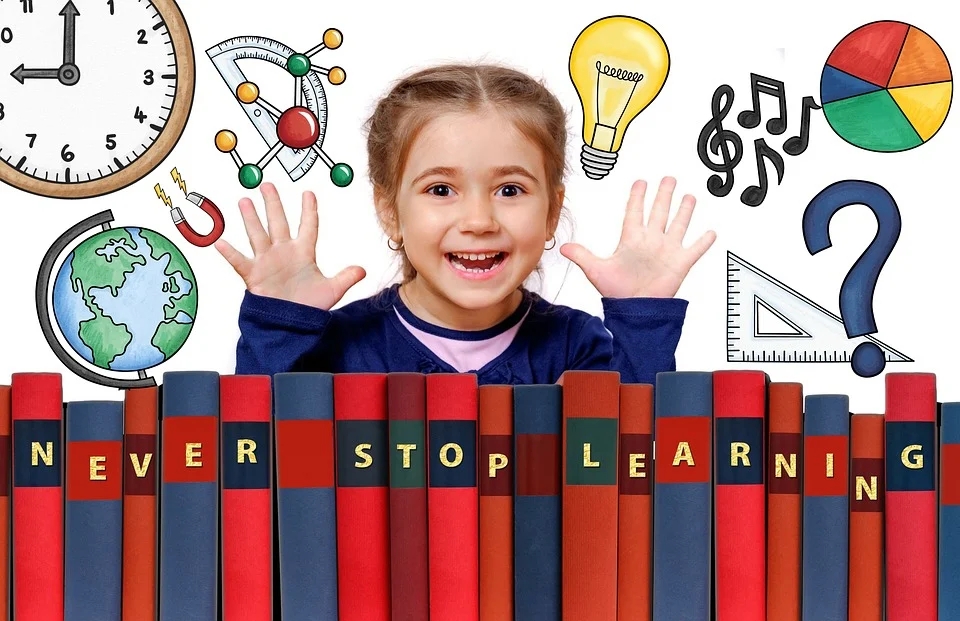 一、谈话导入，复习旧知识
袋中有10个球，8个红色球，2个蓝色球，从中摸出一个球，摸出哪种颜色球的可能性大？为什么？
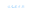 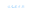 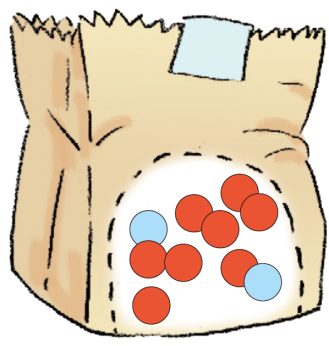 摸出红色球的可能性大，因为袋中红色球的数量比蓝色球多。
二、自主练习，巩固拓展
猜一猜摸到哪种颜色的球的可能性大。
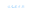 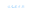 里面有
两种颜色的小球
二、自主练习，巩固拓展
试验要求：
（1）小组成员分工合作。
（2）每次摸球前要将盒子里的球摇匀。
（3）每次摸出一个球，再放回去，重复20次。
（4）每摸出一个球后记录下它的颜色，可以用画“正”字的方法来记录。
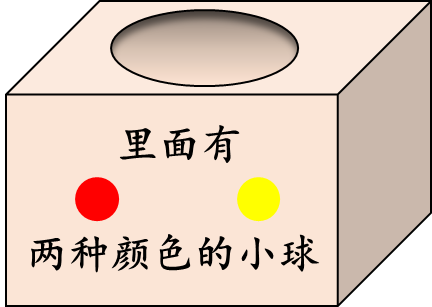 二、自主练习，巩固拓展
二、自主练习，巩固拓展
统计各组试验结果，填写统计表。
小组
次数
颜色
二、自主练习，巩固拓展
→数量多→被摸出的可能性大
→数量少→被摸出的可能性小
二、自主练习，巩固拓展
思考：
（1）如果再摸一次，摸出哪种颜色的球的可能性大？
（2）如果继续摸下去，结果是不是一定摸出红色球？
（3）如果要使摸出的黄色球的可能性大，可以怎么办？
3个
17个
二、自主练习，巩固拓展
事件发生的可能性大小与参加的个体数量的多少有关：
    个体在总数中所占数量越多，出现的可能性就越大；
    个体在总数中所占数量越少，出现的可能性就越小。
3个
17个
三、实践应用，反馈提升
【教材P48 练习十一 第9题】
1.
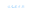 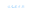 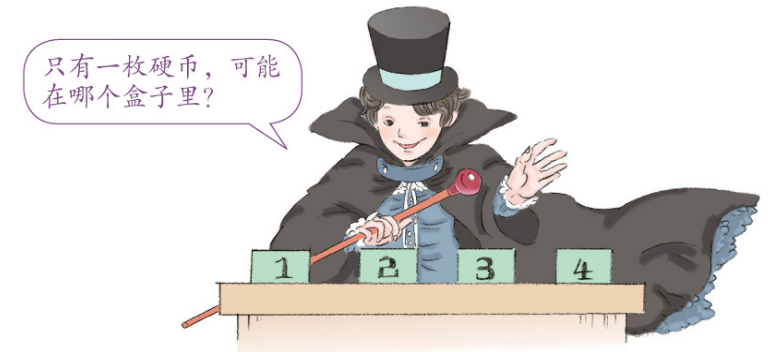 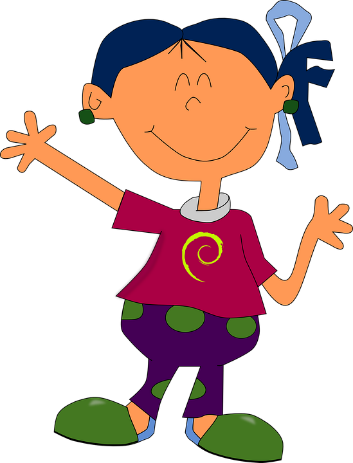 猜对的人多，还是猜错的人多？
全班猜一猜。
盒子
1号
2号
3号
4号
人数
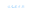 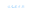 三、实践应用，反馈提升
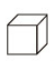 2.给           涂上红、蓝两种颜色，要使掷出红色朝上的可能性比蓝色大，应该怎么涂？
【教材P49 练习十一 第10题】
答：5红面1蓝面， 4红面2蓝面。
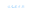 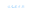 三、实践应用，反馈提升
3.把10张卡片放入纸袋，随意摸一张，要使摸出的数字“1”的可能性最大，数字“5”的可能性最小，卡片上可以是什么数字？请你填一填。
【教材P49 练习十一 第11题】
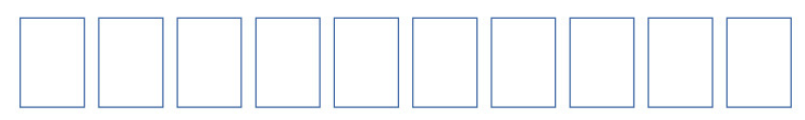 答案不唯一
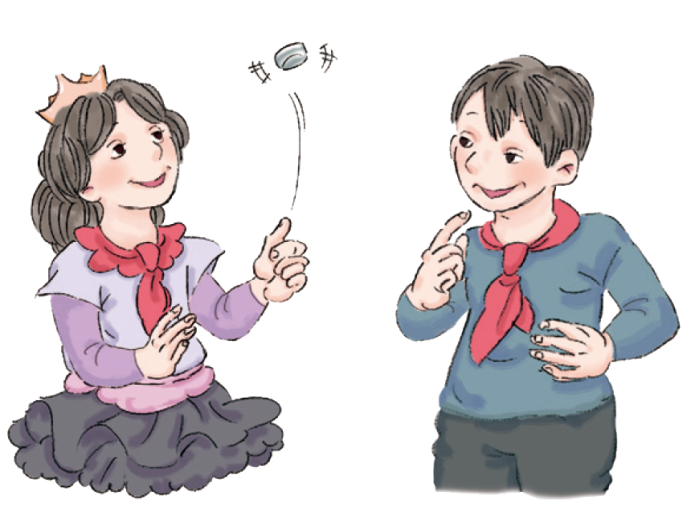 哪面朝上？
全班每人掷一次。
     朝上的有_____人。
     朝上的有_____人。
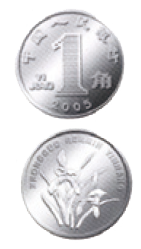 三、实践应用，反馈提升
【教材P46 做一做 第2题】
4.
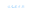 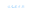 如果全校的人每人掷一次，哪个面朝上的可能性大？
四、全课小结
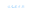 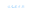 通过这节课的学习，你有什么收获？
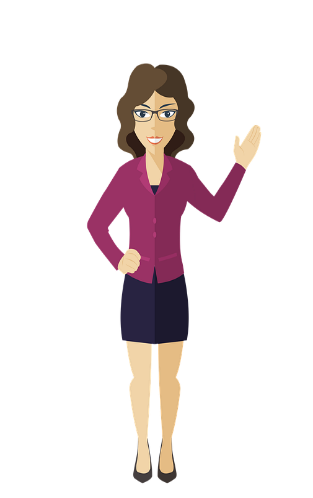 五、巩固练习
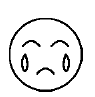 一、小明和弟弟要做8张脸谱卡片（有3种表情）。要使抽到             的可能性最小，可能会抽到          。

1.请把下面的表格补充完整。
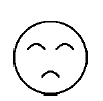 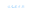 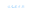 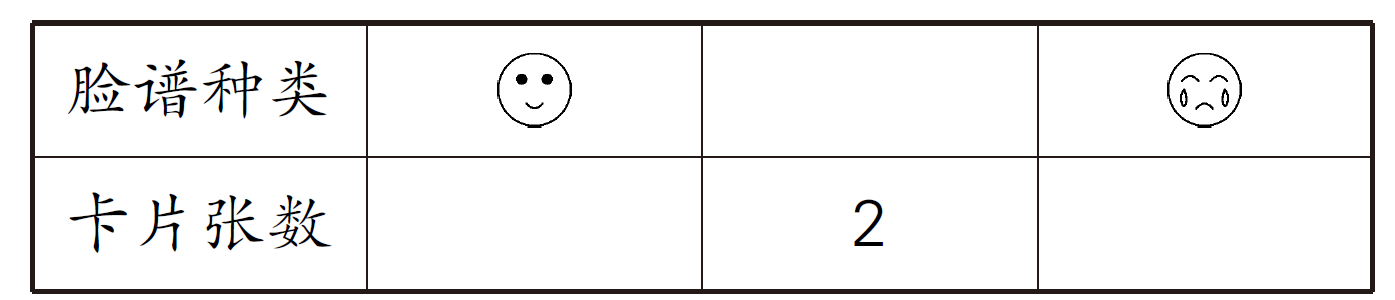 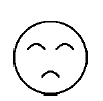 5
1
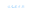 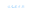 2.把上面的卡片全部装在盒子里摇匀，如果从中任意抽一张，最可能抽到的是什么？
五、巩固练习
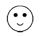 最可能抽到的是
五、巩固练习
二、才才猜对的可能性大，还是猜错的可能性大？
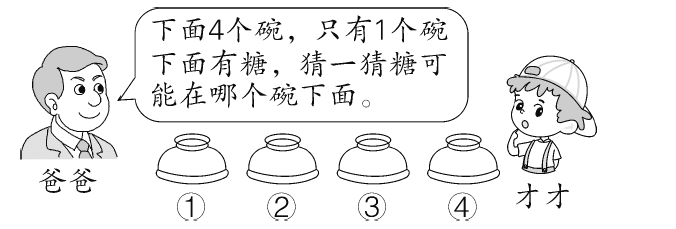 猜错的可能性大。
五、巩固练习
三、把8张大小相同的数字卡片放入纸袋，随意摸一张，摸出数字“7”的可能性最大，摸出数字“4”的可能性最小，如果8张数字卡片上只有3种数字，则“7”至少有（     ）张，请你填出其中的一种方法。
4
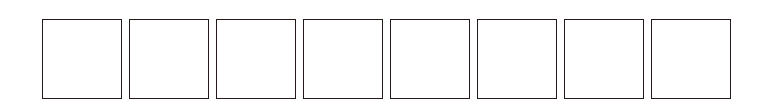 7
7
7
7
5
5
5
4
填法不唯一
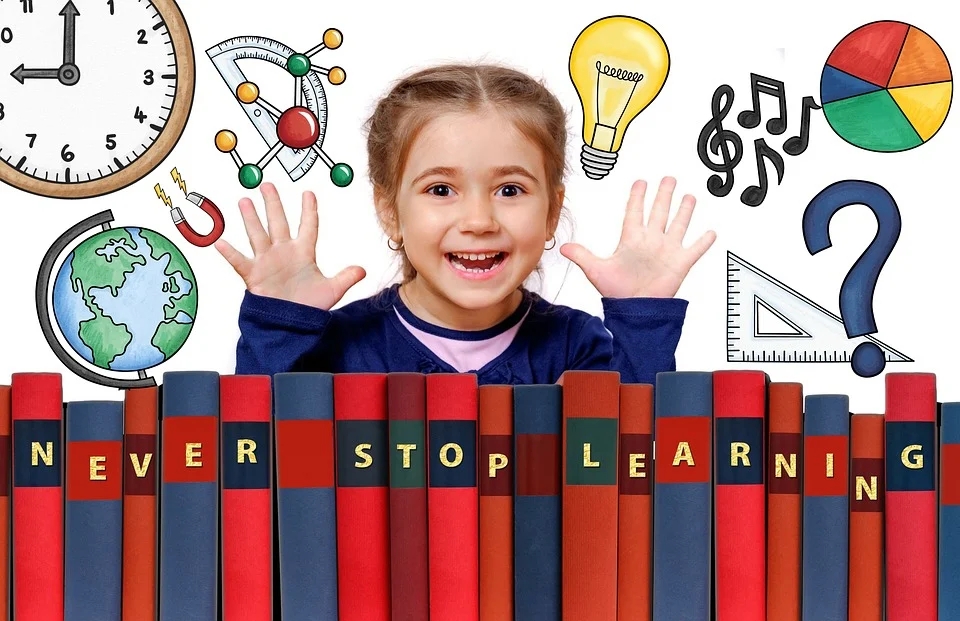 人教版小学数学五年级上册
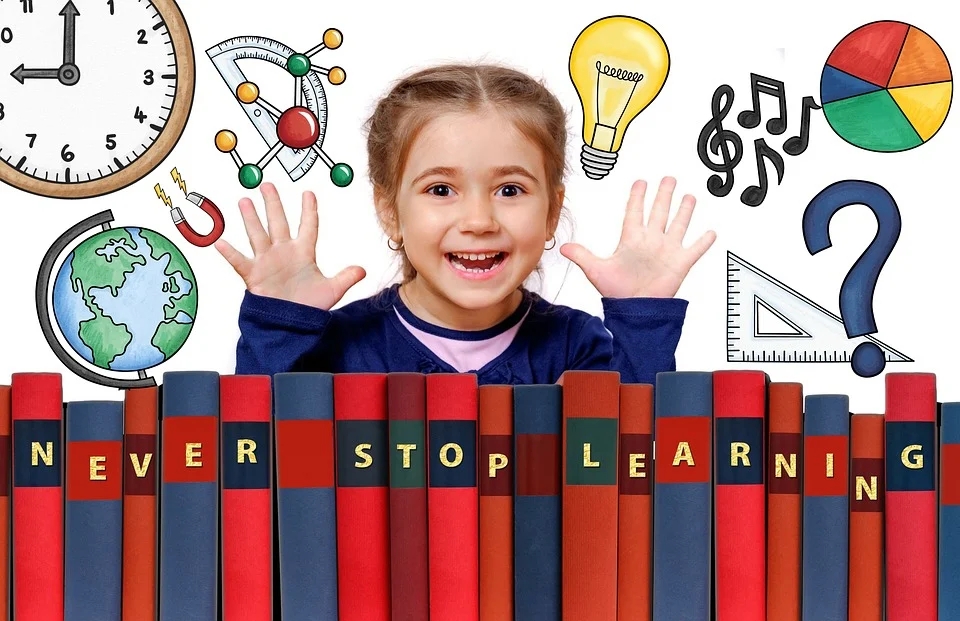 感谢你的聆听
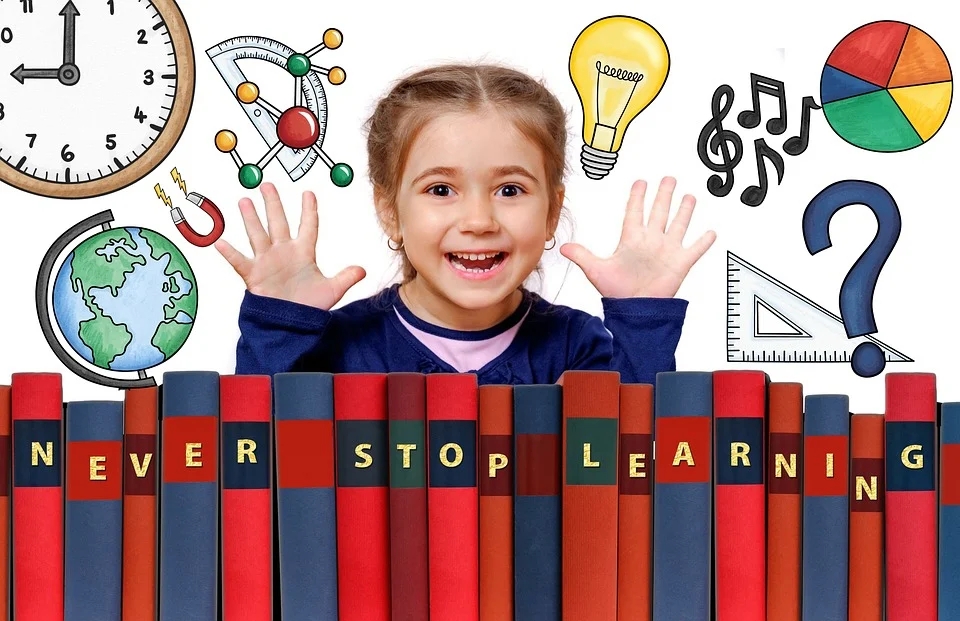 MENTAL HEALTH COUNSELING PPT
第四单元  可能性
讲解人：PPT818  时间：20XX
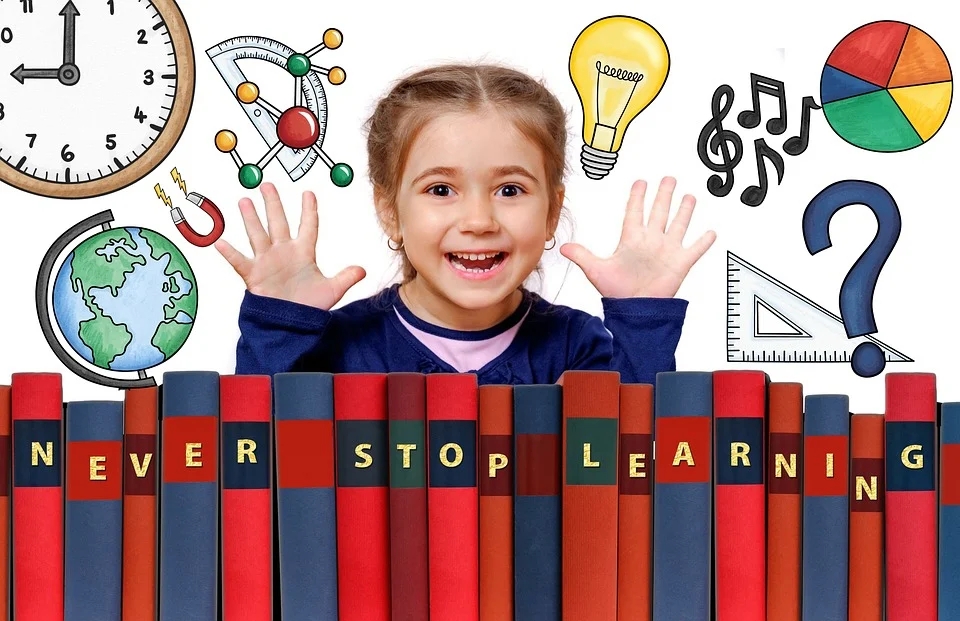